Approximate Turing Kernelsfor Problems Parameterized by Treewidth
Astrid Pieterse

Based on joint work with 
Eva-Maria C. Hols and Stefan Kratsch
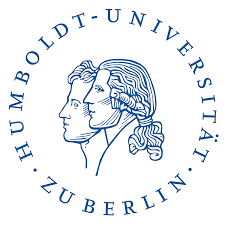 https://arxiv.org/abs/2004.12683
Kernelization
Polynomial time preprocessing






Goal: obtain kernels that are small
Every problem that is FPT has a kernel
But only some problems have polynomial-size kernels
Under some complexity-theoretic assumptions
Kernel
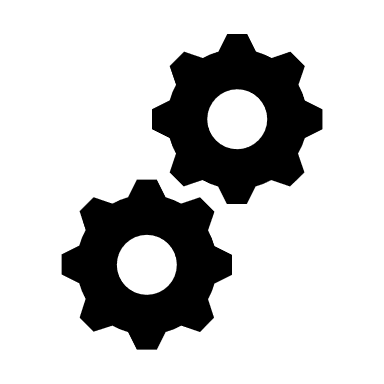 Beyond kernelization
Turing kernelization
Allow creation of multiple instances 

Approximate kernelization
Relax the equivalence constraint

This talk: Approximate Turing Kernelization
Turing Kernelization
Poly time
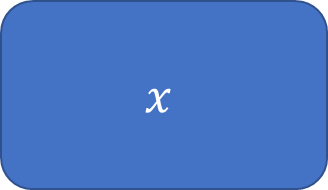 Yes/No
Turing Kernelization: Example
Towards approximate kernelization
Move from decision problems to optimization problems
Kernel
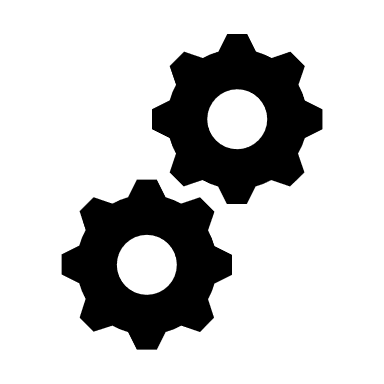 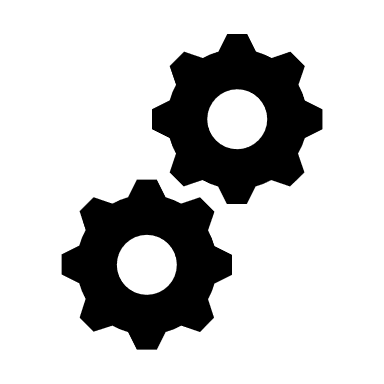 Solution 
lifting
Approximate kernelization
Always minimum, also for maximization problems
Independent set
Approximate Turing Kernelization
Poly time
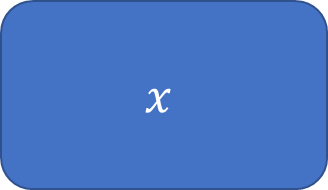 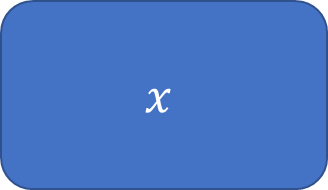 Approximate Turing Kernels, when?
Our results
Approximate Turing kernel checklist
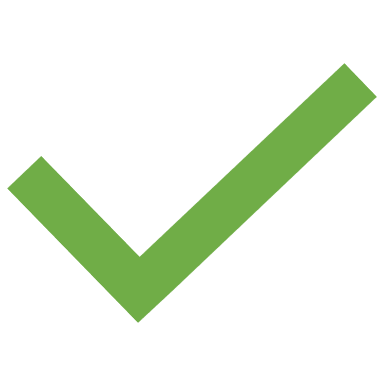 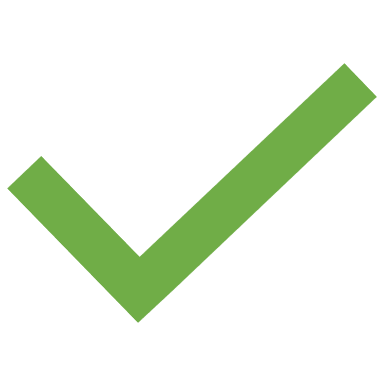 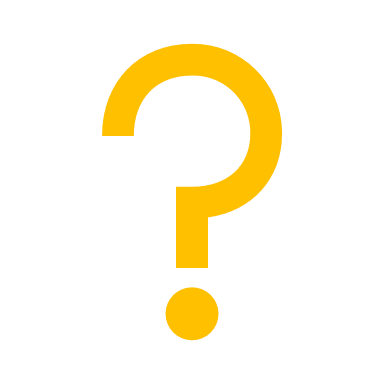 Treewidth
c
a
b
v
u
d
w
y
e
x
f
Nice tree decompositions
forget
join
introduce
introduce
leaf
Approximate Turing kernel for Independent Set
Independent Set
X
Independent Set
X
Finding a separator
X
X
Finding a separator
X
Various separator theorems for treewidth are known; we show this one for completeness.
Independent Set
X
Independent Set
X
Independent Set: Correctness
By the oracle
Induction
Approximate Turing kernel for Vertex Cover
Parameterized by treewidth
Vertex Cover
X
Finding a separator
X
NO Turing kernel for Vertex Cover
Parameterized by treewidth
Turing kernel lower bound
Theorem
Vertex Cover parameterized by treewidth is MK[2]-hard
Unbounded clause length
Turing kernel lower bound
Approximate Turing kernel for Connected Vertex Cover
Parameterized by treewidth
Connected Vertex Cover
Connected Vertex Cover
Also problematic
Subconnected tree decompositions
Connected
Connected Vertex Cover
z
z
Connected Vertex Cover
z
Connected Vertex Cover
z
Connect
Connected Vertex Cover
Approximate Turing kernel for Friendly Problems
Parameterized by treewidth
Ingredients for our ATK
X
Example: Feedback vertex set
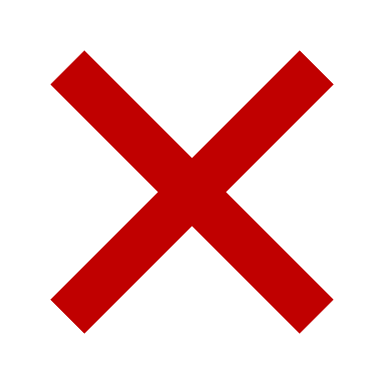 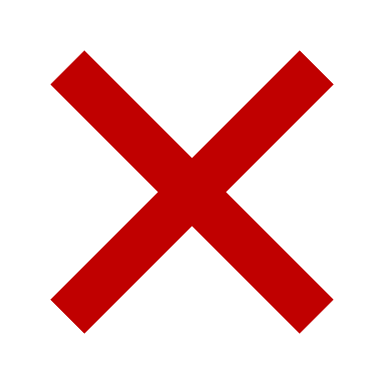 A general strategy (minimization)
Approximate Turing kernelsConclusions and future work
Summary
Approximation factor of approximation algorithm
Open questions
Thank you!